ВЕБИНАР РОССИЙСКОГО ТРЕНИНГОВОГО ЦЕНТРА
Института образования НИУ ВШЭ
16 марта 2016 года
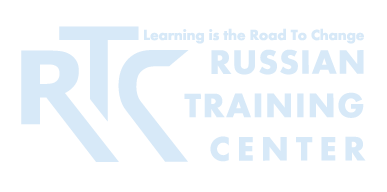 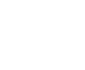 C 9:30 часов (по московсому времени) 
тестовый период для проверки качества связи


Начало вебинара в 10:30 часов
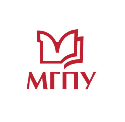 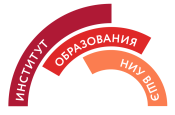 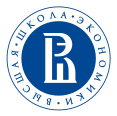 ВЕБИНАР РОССИЙСКОГО ТРЕНИНГОВОГО ЦЕНТРА
Института образования НИУ ВШЭ
16 марта 2016 года
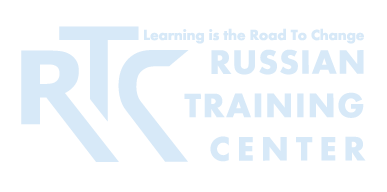 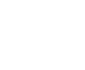 Добро пожаловать на вебинар
Инструментарий оценки образовательной среды детского сада (шкалы ECERS) и его возможности для повышения качества образования
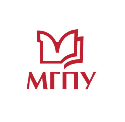 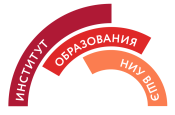 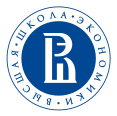 СЕГОДНЯ С ВАМИ
Докладчики:
Шиян Игорь Богданович, заместитель директора Института системных проектов МГПУ, зав.лабораторией развития ребенка, к.пс.н.;
Шиян Ольга Александровна, ведущий научный сотрудник лаборатории развития ребенка Института системных проектов МГПУ, к.п.н.

Ведущий:
Горбовский Ростислав Викторович, администратор Российского тренингового центра и аналитик центра мониторинга качества образования Института образования НИУ ВШЭ.
Запись и презентации
Все материалы вебинара, включая его видеозапись, будут доступны на сайте Российского тренингового центра, нашем канале на YouTube и +странице в социальной сети Google+;
Ссылка на них придет в течение следующих суток на адрес почты, которую  вы указали при регистрации.
СТАТИСТИКА УЧАСТНИКОВ ВЕБИНАРА
По состоянию на 15.03.2016 на вебинар зарегистрировались 392  
участника из 48 регионов Российской Федерации и 4 стран: Беларусь, Казахстан, Кыргызстан и Приднестровская Молдавская Республика

Организации (337):
Дошкольные образовательные организации –  209
ИРО/ИПК, методические кабинеты –   46
Органы управления образованием различных уровней   –   28
Центры оценки качества образования различных уровней –  17
ВПО, СПО, общеобразовательные и другие организации – 37
НЕКОТОРЫЕ ОРГАНИЗАЦИОННЫЕ ВОПРОСЫ
Вопросы докладчикам можно задавать по ходу вебинара во вкладке ВОПРОСЫ
Вопросы технического характера и другие вопросы просьба задавать во вкладке ОБЩИЙ ЧАТ
Просьба ко всем, кто участвует в вебинаре коллективно (несколько человек в одной аудитории), указать число участников в закладке ОБЩИЙ ЧАТ
ПРЕДСТОЯЩИЕ МЕРОПРИЯТИЯ РТЦ
22 марта
Вебинар «Использование результатов мониторинга образовательных достижений на региональном, муниципальном и школьном уровнях»

Апрель
Вебинар «Уроки, извлеченные из опыта построения НСОКО Казахстана»
Вебинар «Подходы к формированию фондов оценочных средств образовательных организаций и проблемы их сопряжения с оценочными средствами органов контроля и надзора»
СПАСИБО ЗА ВНИМАНИЕ!
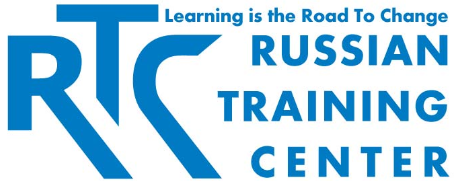 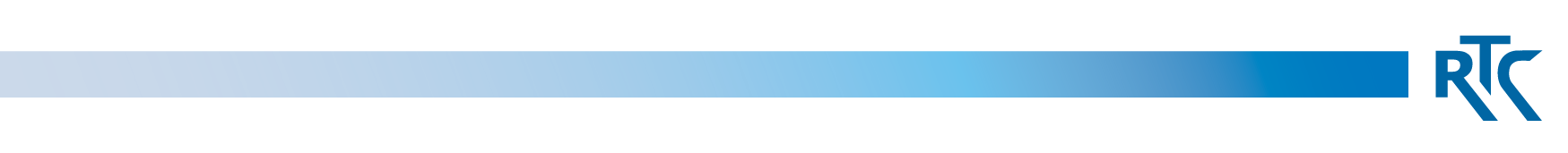 info@rtc-edu.ru
www.rtc-edu.ru